감정, 어떻게 다루고 계세요?
-공미순
감정을 느끼다감정을 다루다
의식주 본능이지만 다룬다
감정본능이지만 다루지 않는다
성장 없는 성숙
배고픔 – 먹는다     – 도구 이용화가남 - 화를 낸다 - ?
나 전달법잠깐의 침묵공감기대치 낮추기
감정도다루는 훈련이 필요하다
MY STORY
감정도다루는 훈련이 필요하다
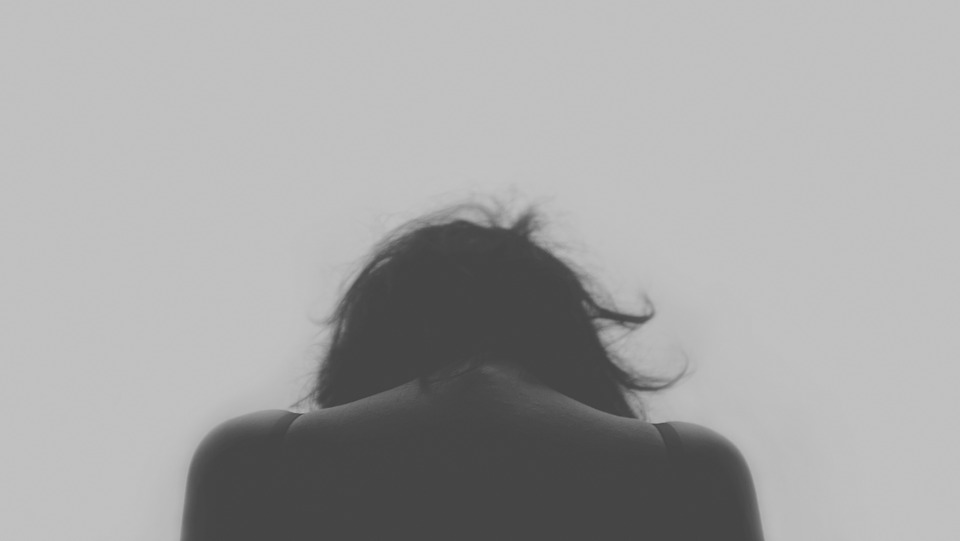 나를 따라다니는 매
감정을 다루지 못한다는 건내가 나를 다루지 못한다는 것
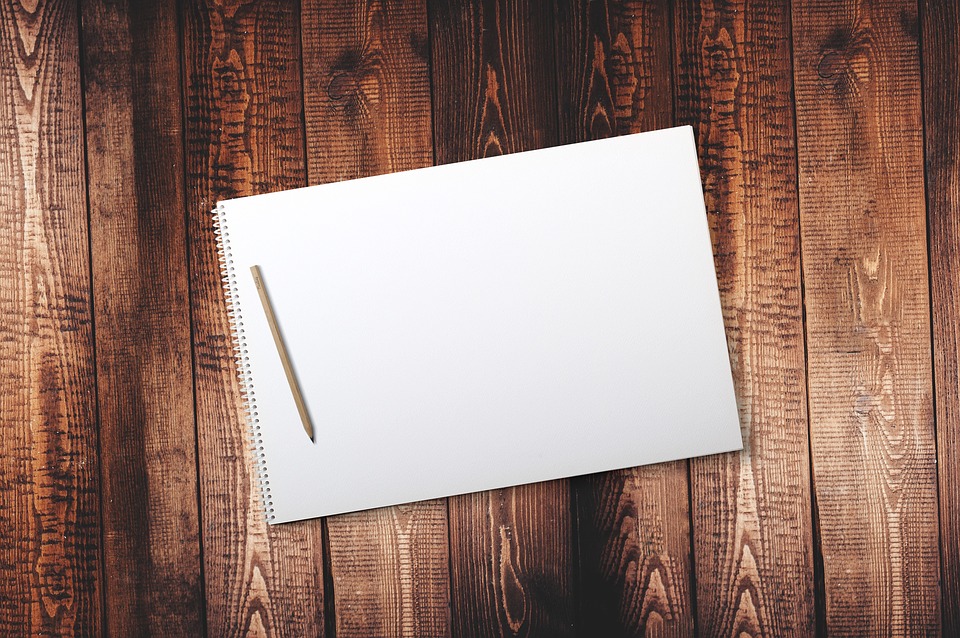 감정일기민낯일기
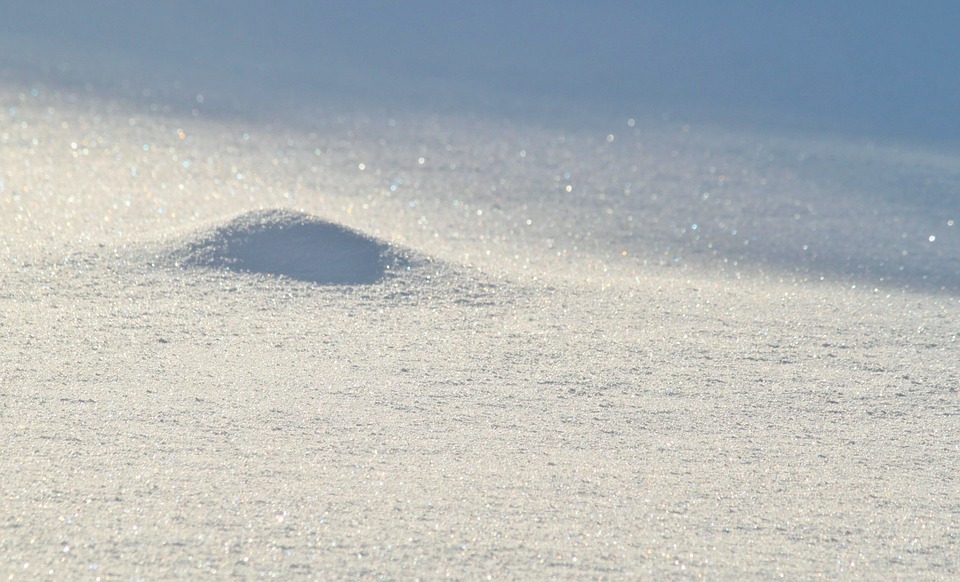 감정의 온도
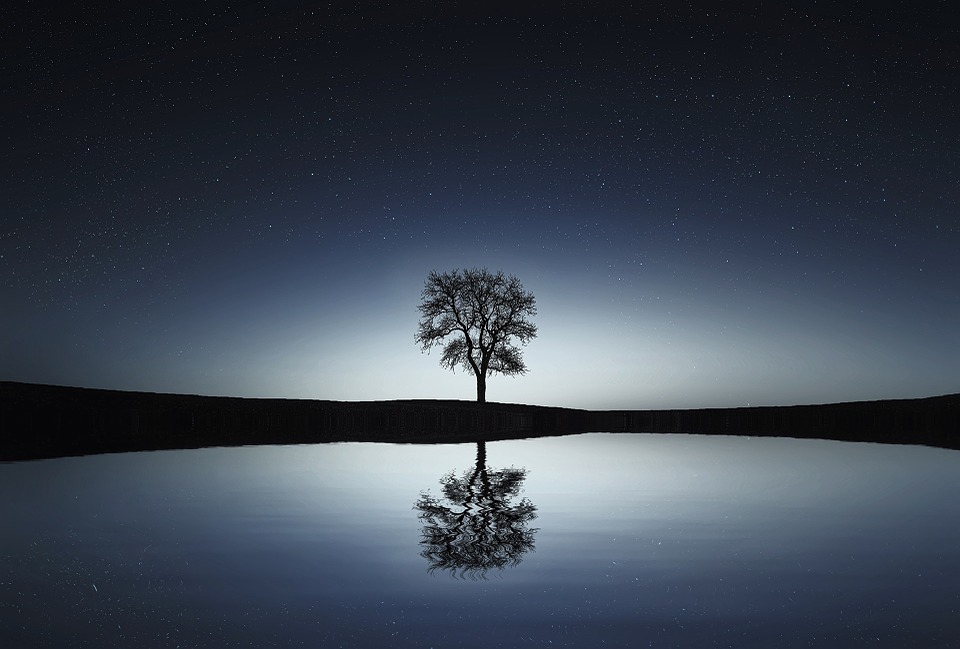 감정의 민낯나의 민낯
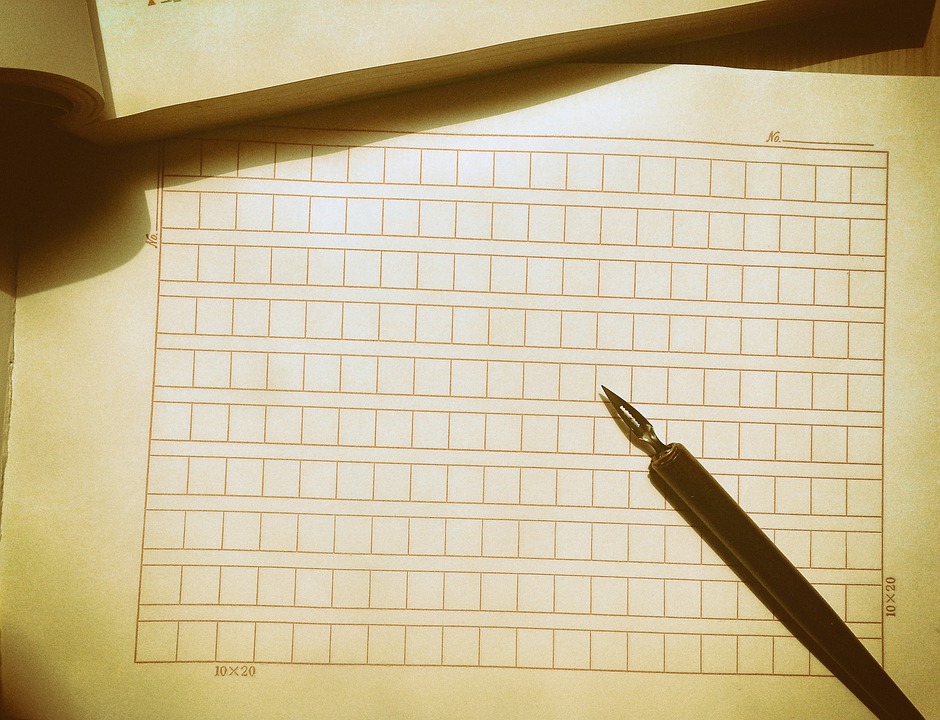 글의 힘
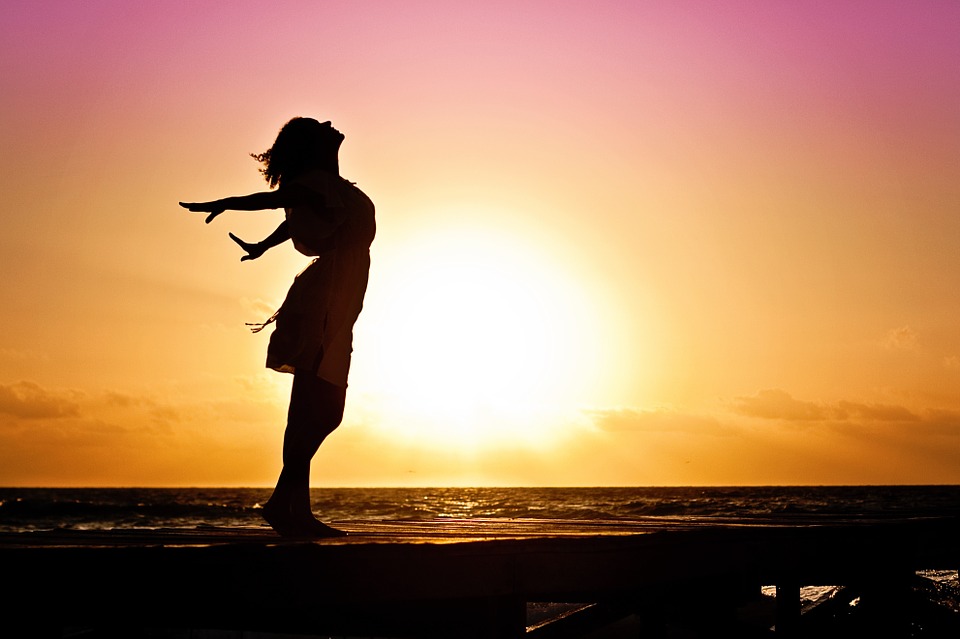 자유하세요